Vježbe/seminar iz Hidrologije 2024/2025.
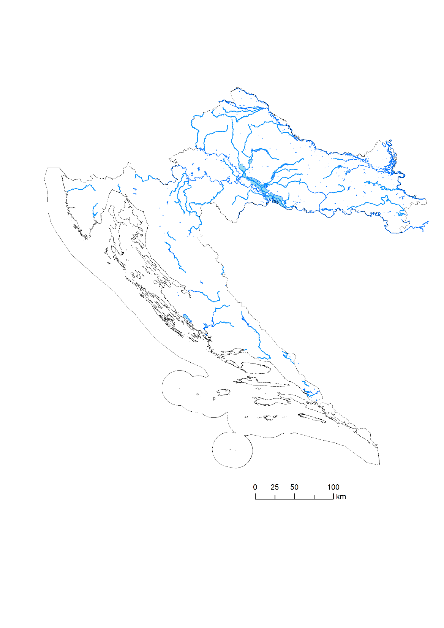 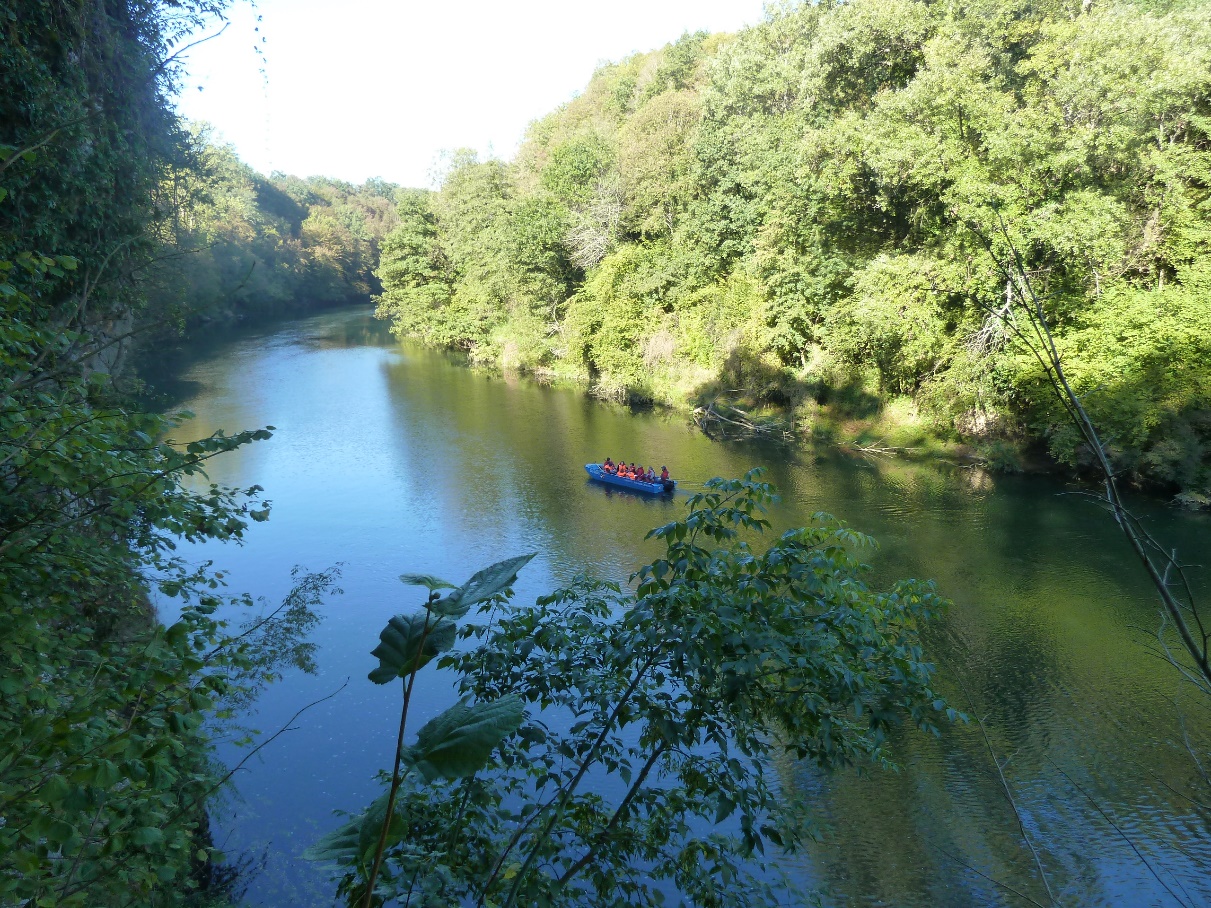 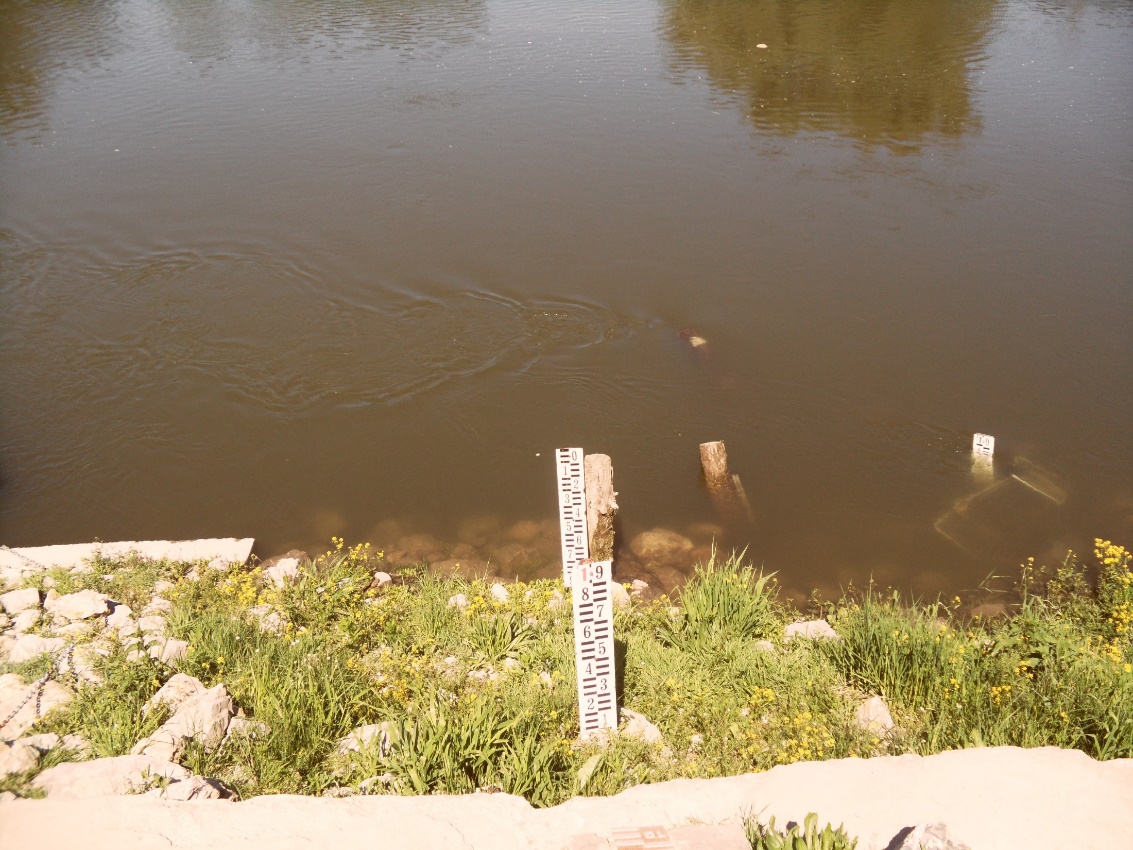 Voditelj: asistent Ivan Martinić, email: imartini@geog.pmf.hr
Konzultacije: prema dogovoru putem e-pošte
Ciljevi
- Proširiti znanje iz hidrologije, hidrografije i hidrogeografije 
 - Znati osnovne hidrološke pojmove i izračune; znati čitati orohidrografske karte; svladati vještinu izrade najčešće korištenih grafičkih priloga
Način rada
Petkom – svi zajedno u 13:15h

uvod u temu  rasprava  zadatak (vježba)
Obaveze i prava studenata
OBAVEZE STUDENATA (uvjet za potpis):
a) redovno pohađanje vježbi 
(+ za one koji dođu na svaki termin)

b) izrada vježbi  predati vježbe do
 13. ili 20. 12. 2024. (ovisi o tempu rada)
Nakon pregleda – ispravak (ukoliko ima grešaka)
(+ za one koji naprave najbolje vježbe i koji su najaktivniji na vježbama)
Obaveze i prava studenata
PRAVA STUDENATA:
-    DO tri puta izostati s vježbi
doći na konzultacije u vrijeme dogovoreno putem elektroničke pošte (sa studentske email adrese)
Poslati email s pitanjima ili još bolje pitati na nastavi ako nešto nije jasno!
Literatura i izvori podataka
Riđanović, J. (1993.): Hidrogeografija, Školska knjiga, Zagreb

Časopisi: Hrvatski geografski glasnik, Acta Geographica Croatica, Geoadria, Geografski horizont, Hrvatske vode, Hrvatska vodoprivreda

Planovi upravljanja vodnim područjima, Strategija upravljanja vodama  Hrvatske vode

Web stranice DHMZ-a, DZS-a…
Literatura i izvori podataka
- Hidrološka baza podataka Službe za hidrologiju (HIS 2000) DHMZ-a 
(http://hidro.dhz.hr/  )

- Stranice Hrvatskih voda – (http://voda.hr/ ) 

- Orohidrografske karte (OH karte), topografske karte... 
- Vidi Geoportal DGU (https://geoportal.dgu.hr/ )
Vježba 0 - Tekućice RH
- na slijepu kartu upiši nazive i označi najmanje 40 tekućica RH
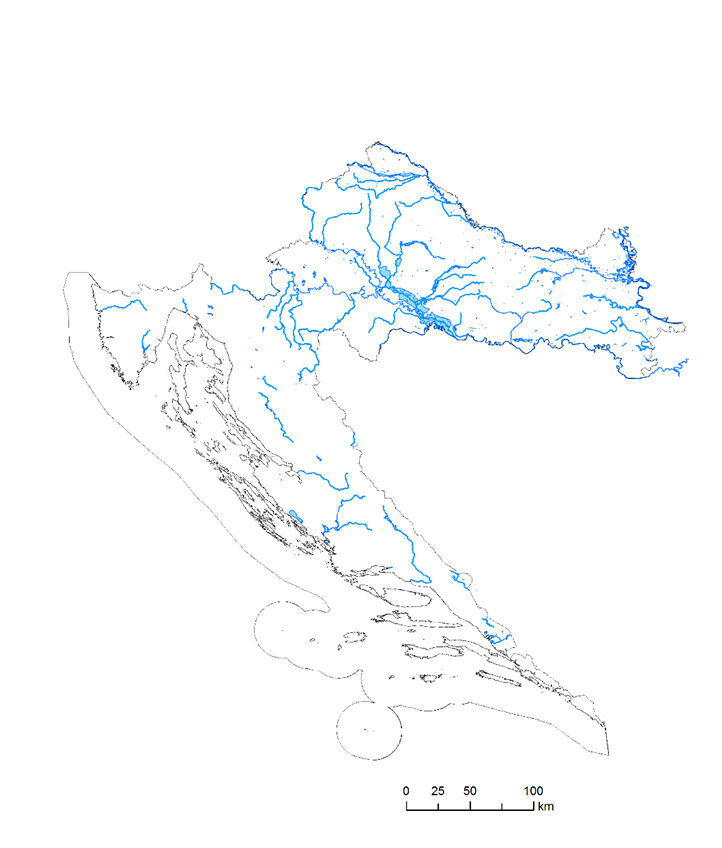 Vježba 1: Elementi tekućice
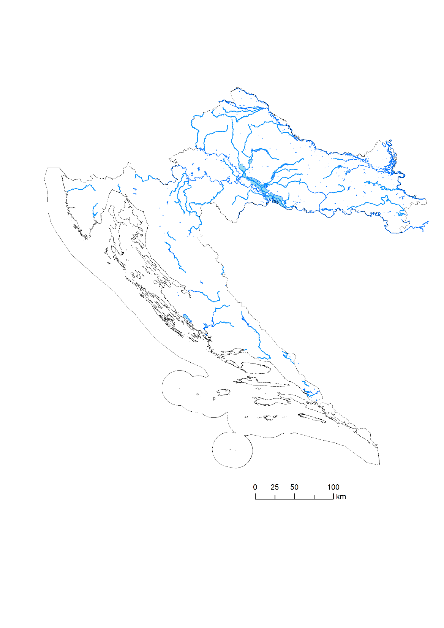 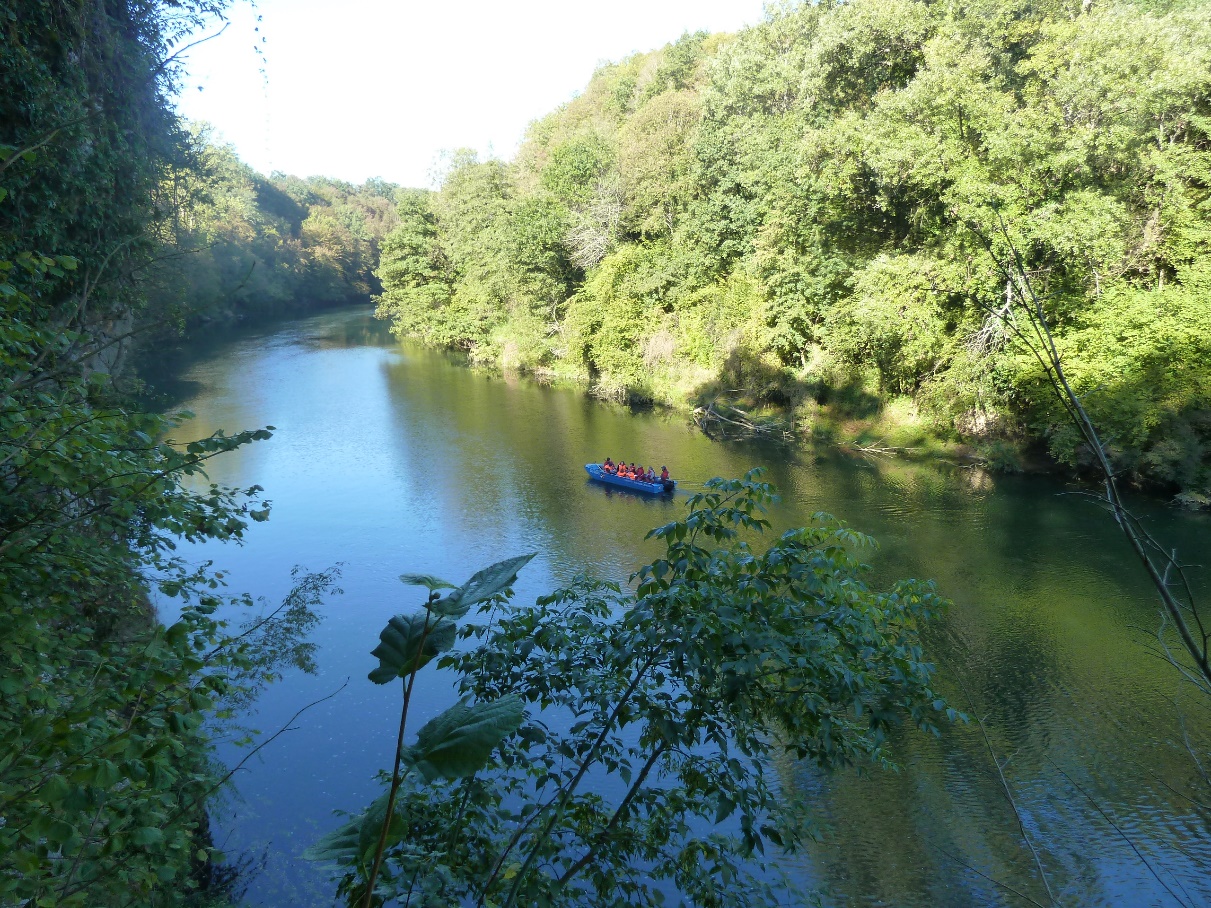 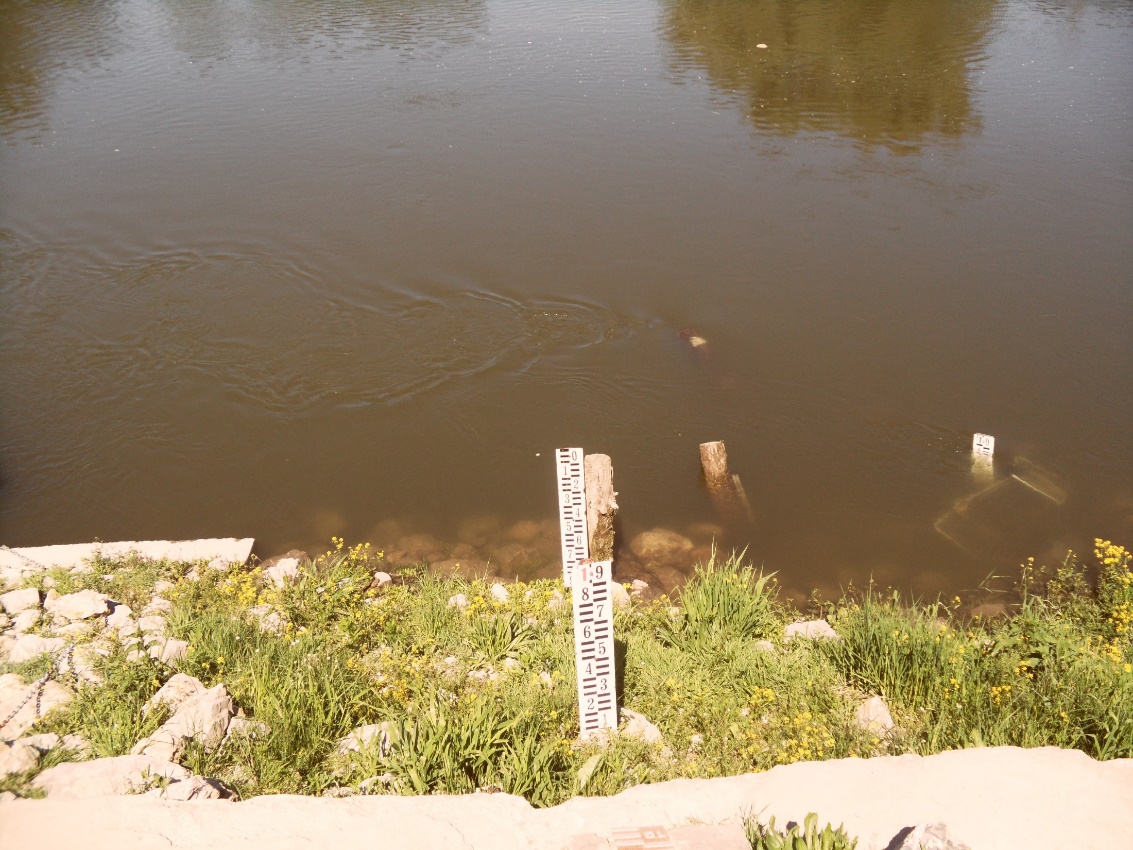 Voditelj: asistent Ivan Martinić, mag. geogr.; imartini@geog.pmf.hr
Konzultacije: prema dogovoru putem e-pošte
Tekućice
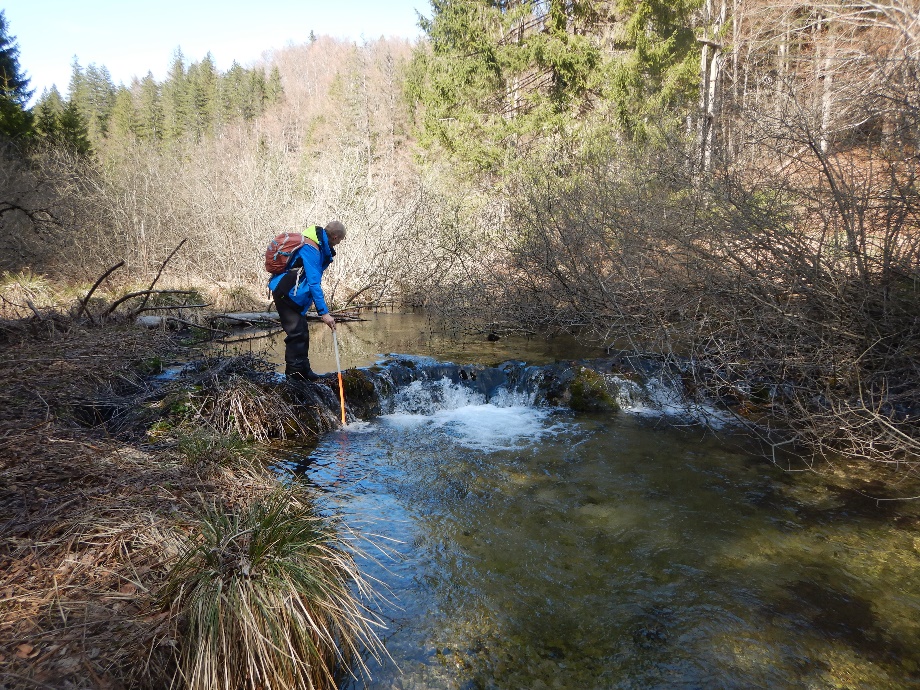 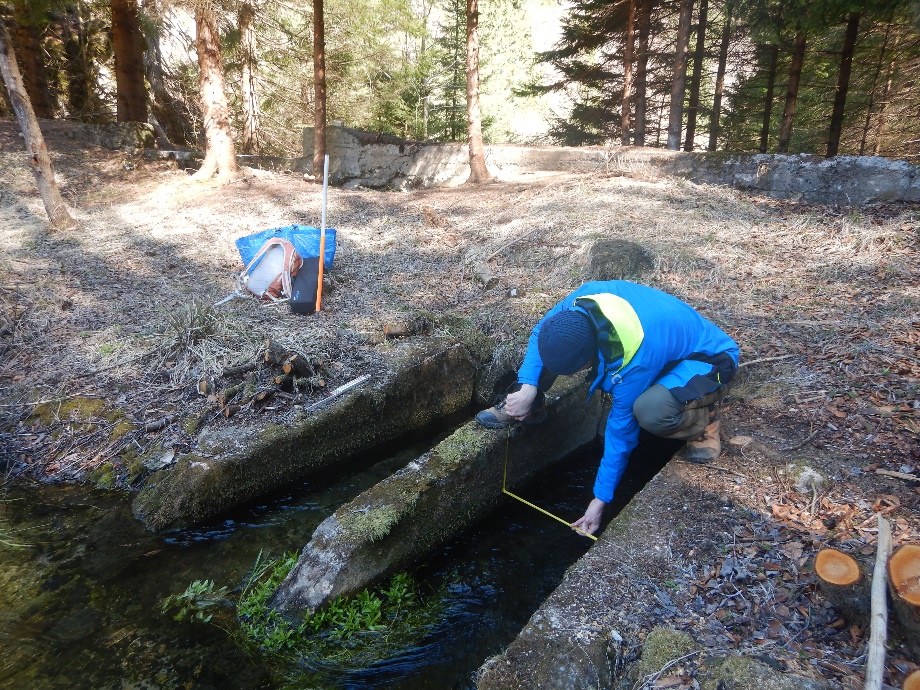 Postanak tekućica
Elementi tekućica
Vježba 1. Elementi tekućica
Elementi tekućica
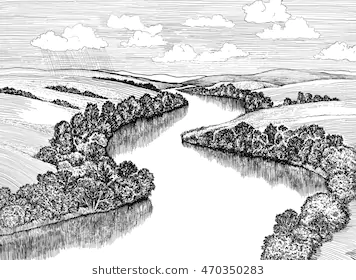 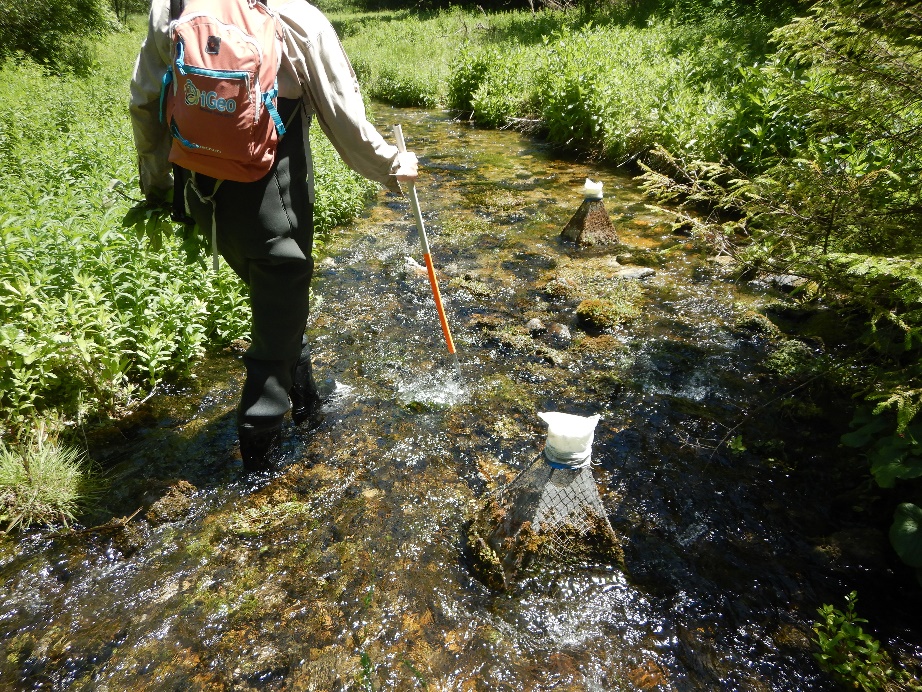 udžbenik str. 122. (Hidrogeografija, Riđanović)
Elementi tekućice
Elementi tekućice
duljina tekućice (L) [km]
 najkraća udaljenost (Lmin) [km]
 koeficijent razvijenosti tekućice (KL) = L/ Lmin

 pad tekućice (J)
 Ja = h1 – h2 (u m)
 Jr = Ja/L (u ‰ ili m/km)
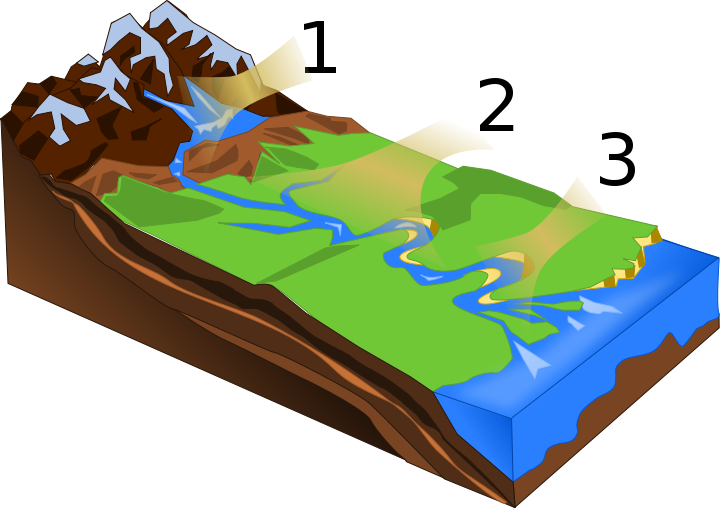 Vježba 1. Elementi tekućica
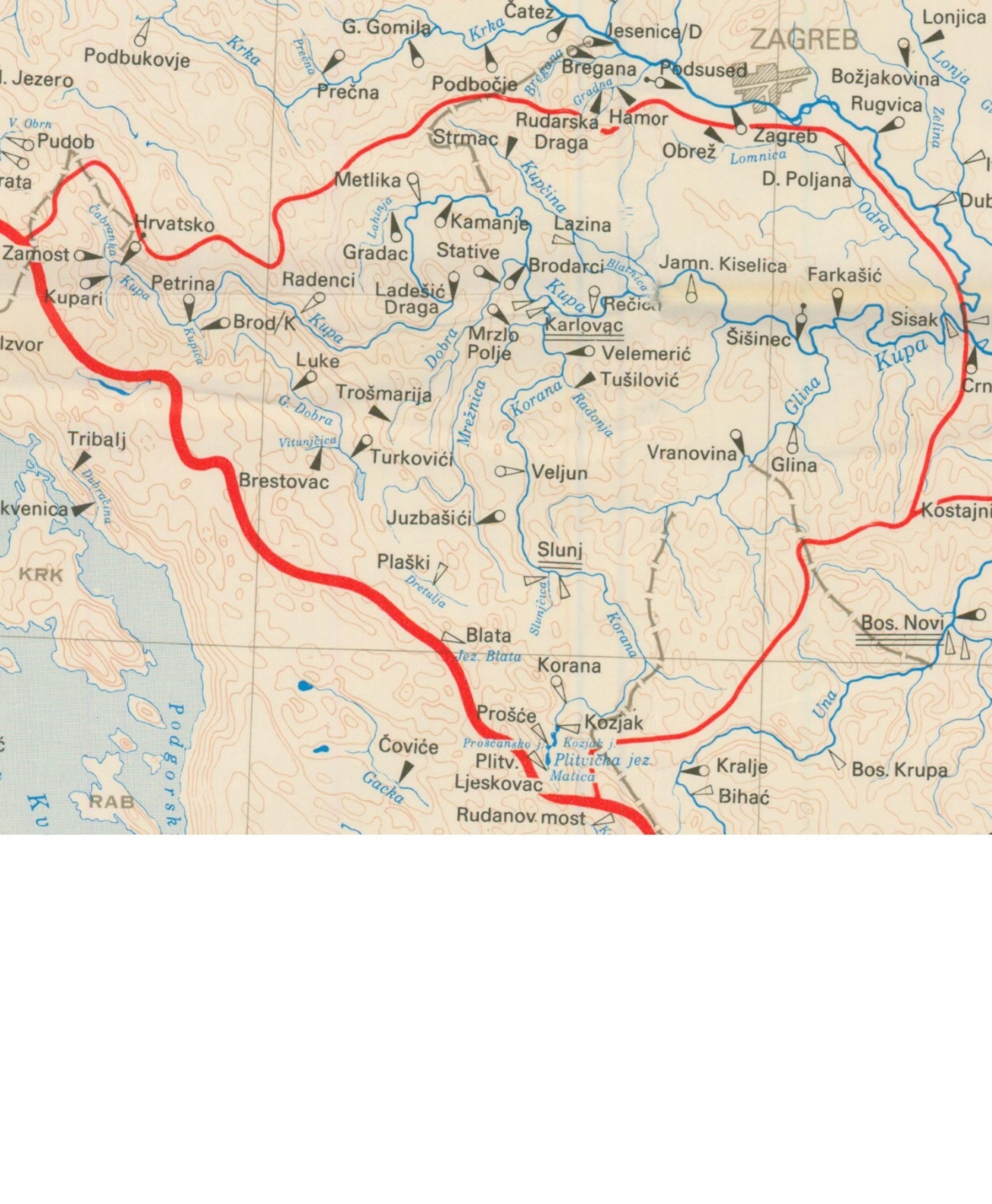 1. Upisati
h1 i h2 rijeke Kupe

2. Označiti plavom bojom tok Kupe

3. Izmjeriti 
L, Lmin i izračunati KL

4. Izračunati Ja i Jr 
(pronaći visine h1 i h2 (±10m))
1 : 1 000 000
Za sljedeći put:
Pročitati u knjizi Hidrogeografija (Riđanović) poglavlje Elementi tekućice i Elementi poriječja(122. strana)
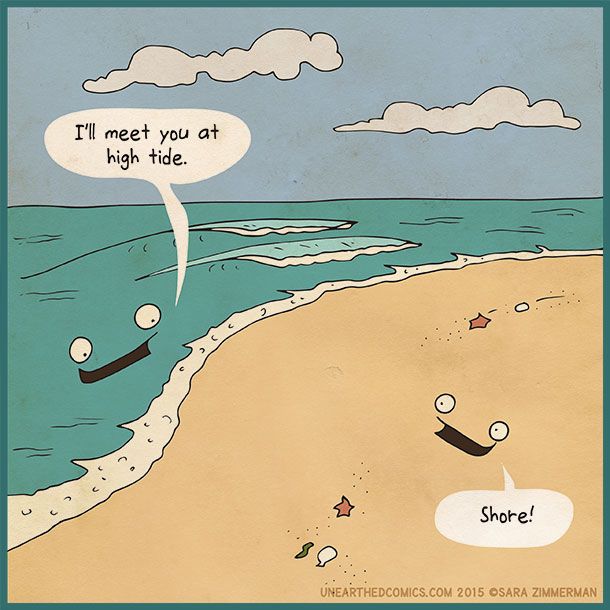 Ugodan dan i hvala na pažnji 